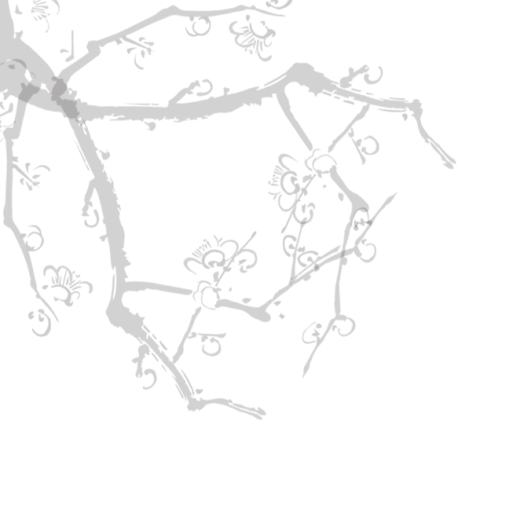 1
9
2
0
中小学评审条件内容解读
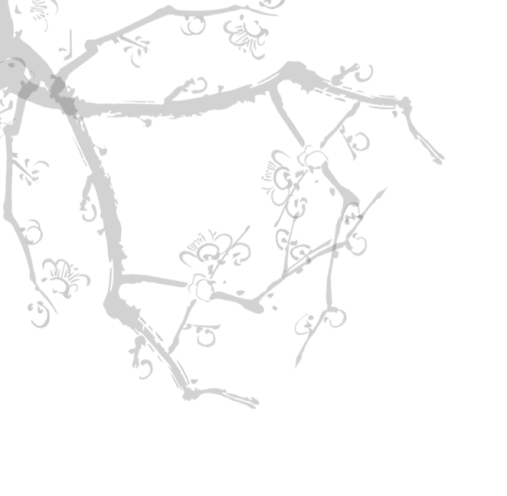 2019.08.12
修订背景及依据
国家和自治区对人才发展体制机制提出新要求
一
自治区对专业资格评审提出新要求
二
现行评审条件与我区中小学教师职业发展需要不相适应
三
修订原则
体现“三不唯”的要求
落实分类评价要求
科学合理下放评审权限
保障教师队伍高质量发展
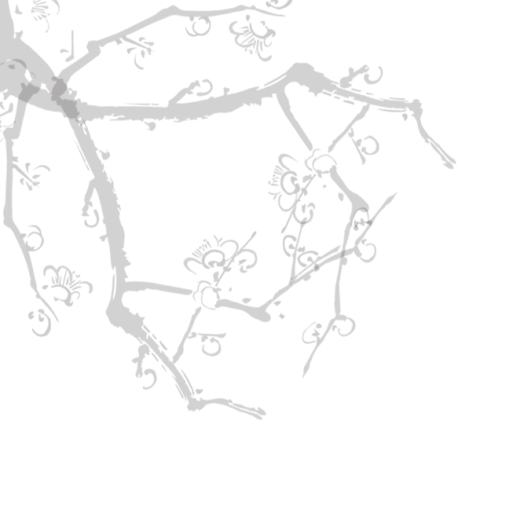 主要修订内容及说明
（一）关于框架思路调整。
1.新修订评审条件对现行评审条件框架进行了部分修改，取消了现行评审条件中“评定标准”条款，增加了“基本条件”条款，将涉及思想政治条件、教师资格条件、学历资历条件、职称外语计算机条件、继续教育条件、支教经历条件等共性内容统一在“基本条件”中表述。
2.按照教育人才分类评价的要求，对中小学乡村教师实行“定向评价、定向使用”职称评审制度，新增了乡村学校中小学高级教师、中小学一级教师2个评审条件，对乡村教师“工作经历（能力）”“业绩成果条件”进行了说明，细分了评审条件的使用范围。
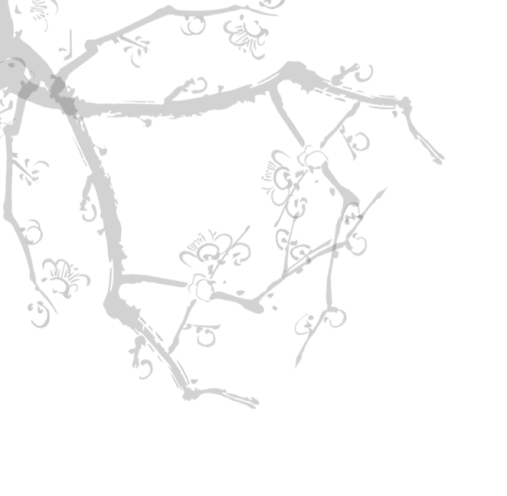 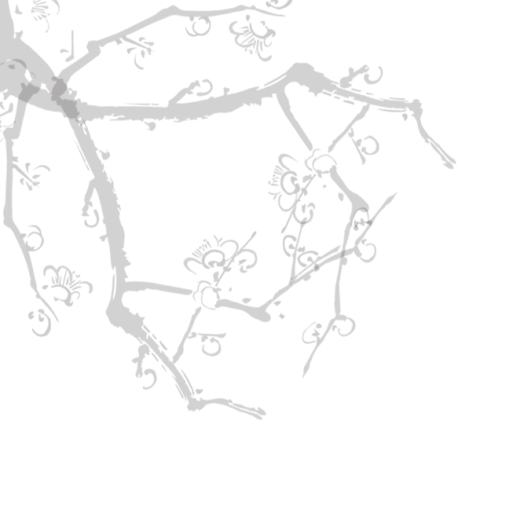 主要修订内容及说明
（二）关于详细条款修订。
1.新增“总则”条款。
将现行评审条件“评定标准”部分用“总则”替代，明确中小学职称评审目的、评审条件下放和实施分类评价等内容。
2.“思想政治条件”。
新修订评审条件要求所有参评教师必须遵守《新时代中小学教师职业行为十项准则》《新时代幼儿园教师职业行为十项准则》，对存在师德失范行为的教师实行职称评审“一票否决” 。
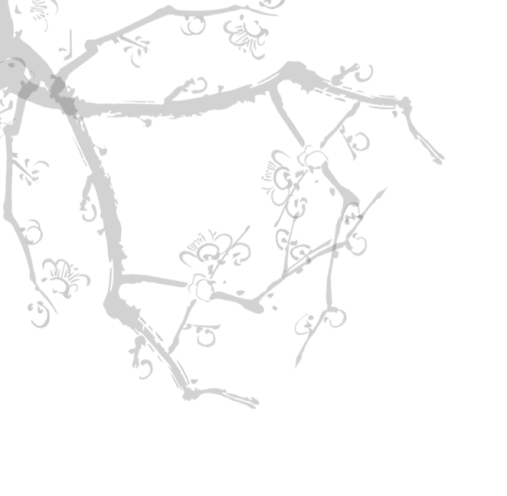 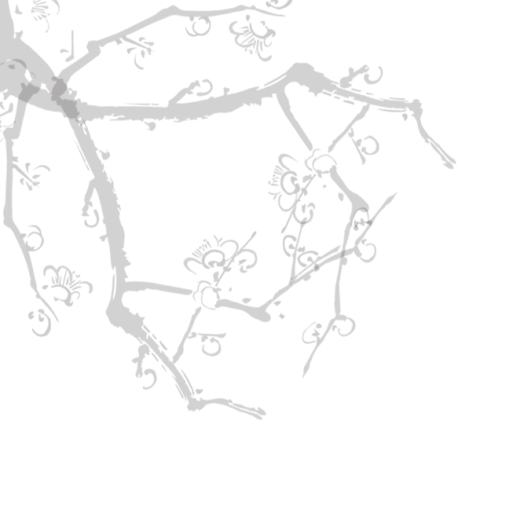 主要修订内容及说明
3.“第三条  学历、资历条件”。
将中小学正高级教师、高级教师（含乡村高级教师）、一级教师（含乡村一级教师）、二级教师、三级教师的学历、资历要求在同一个条款内表述。
4.“第四条 外语和计算机应用能力条件”。
《新修订评审条件》对外语和计算机应用能力不作要求，在评审中仅供参考。
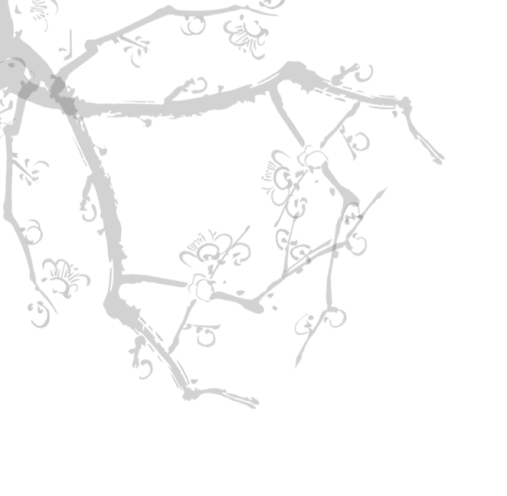 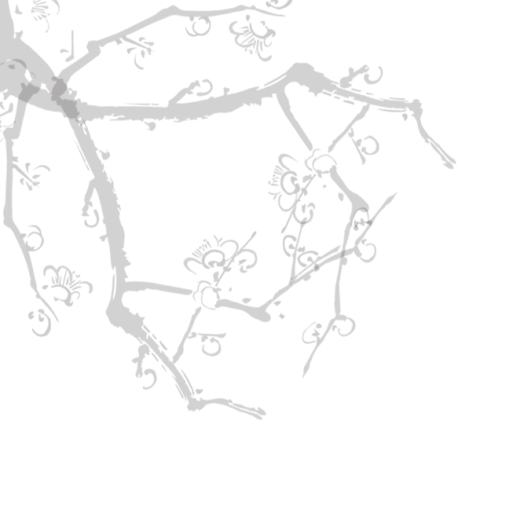 主要修订内容及说明
5.“专业技术工作经历（能力）条件”。
（1）“育人工作”版块。新增了新时代中小学教师做好育人工作的新标准和新要求。
（2）“教学工作量”版块。将中小学高级教师及以下层级的教学工作量在评审条件中不做具体要求，由各市各校根据实际需要具体制定。
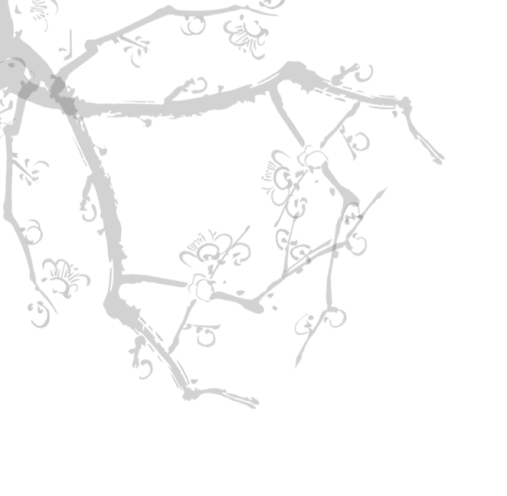 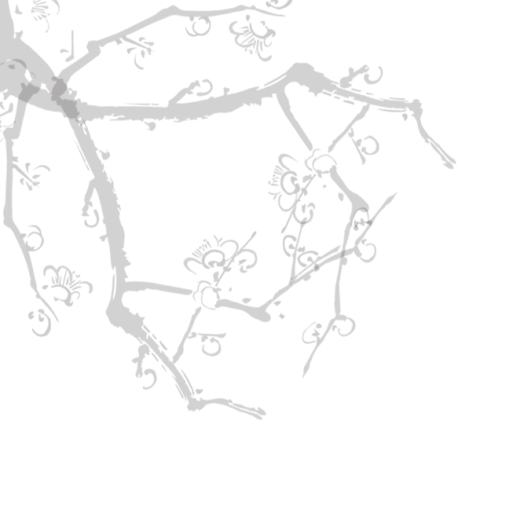 主要修订内容及说明
（3）“循环教学经历”版块。此次修订针对不同类型学校和不同专业的特点，一是明确了可列入循环教学的不同情况，二是补充完善了因客观原因（如教学点、特殊教育学校、教研机构）等无法安排循环教学的学科，教学循环不做硬性要求。

（4）“示范引领”版块情况。在中小学高级教师评审条件中，区分基层一线教师与校（园）级领导示范引领的要求，对担任单位或学校行政领导职务的参评人员要求更高。
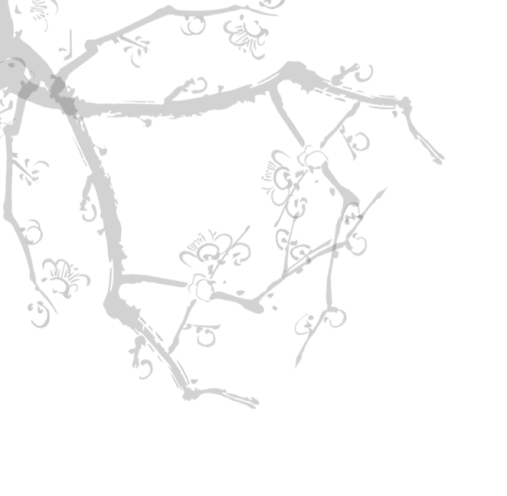 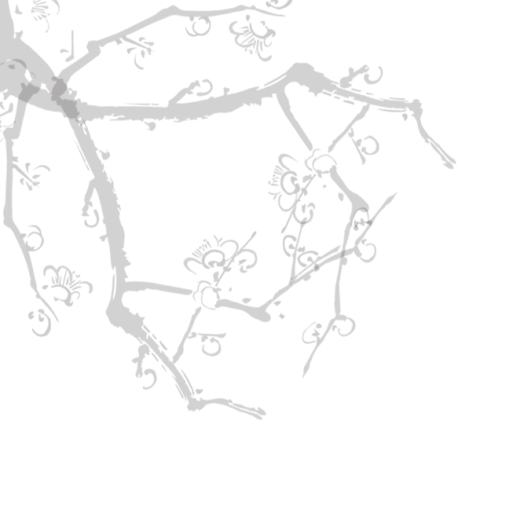 主要修订内容及说明
（5）“培养骨干教师要求”版块。新增教学点教师不作培养骨干教师的内容。

（6）“参与教学改革要求”版块。区分对乡村教师与城市教师参与教学改革的不同要求，既保证了职称评审条件在提升全体中小学教师教学能力水平上的导向作用，又符合乡村教师开展教育教学研究的现状和特点。
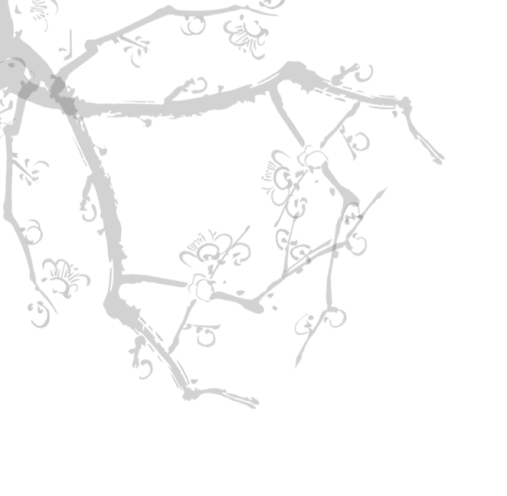 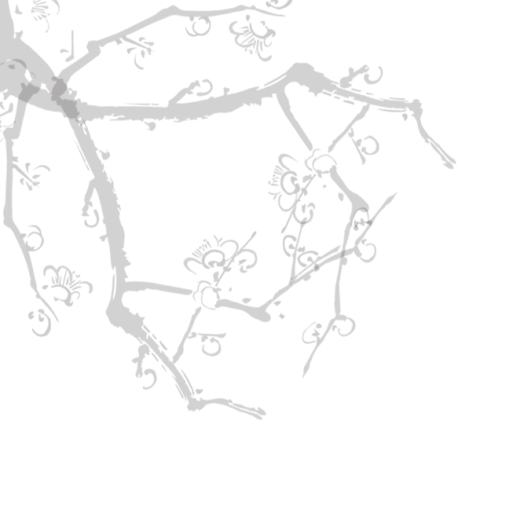 主要修订内容及说明
6.“业绩成果条件”。
（1）“积极实施素质教育”与“教育教学效果显著”2个版块，与现行评审条件基本一致，不作修改。

（2）“教育教学研究能力强”版块。一是降低对教师参与课题研究的要求；二是区分城市教师与乡村教师对参与课题研究的要求，对乡村教师的考核主要集中在教书育人这个主题，对参与课题研究不做硬性要求。
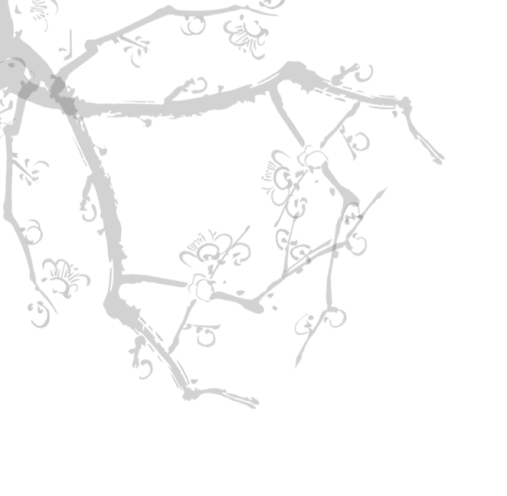 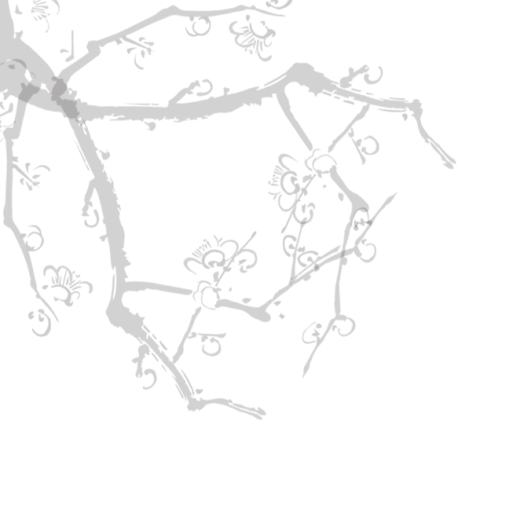 主要修订内容及说明
7.“论文、著作条件”。

（1）降低了论文条件门槛，减少论文的数量要求，同时对乡村教师不做论文发表的要求。

（2）新增“代表性成果”评审条件，鼓励广大中小学教师潜心钻研，弱化论文在中小学职称评审中的权重。
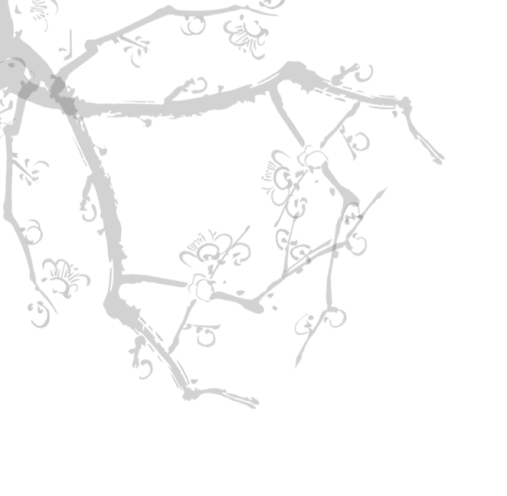 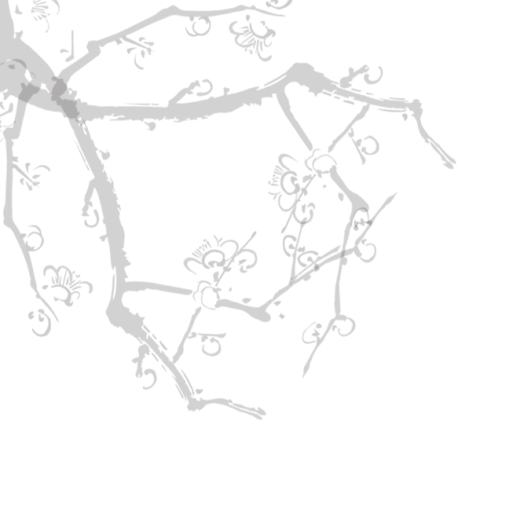 主要修订内容及说明
8.“破格条件”。
新增了破格条件中对获得省（部）级以上教育教学科研重大成果奖的排名要求。
9.“附则”。
（1）新增高级教师评审方式的说明，鼓励并支持各地根据实际情况采取多种方式对中小学教师进行评价。
（2）补充了“城市学校”“乡村学校”“乡村教师”等相关名词的特定解释。
（3）完善了“担任过班主任工作的确认方法”“循环教学”“送教下乡”“周课时”“各级政府奖励”等具体内容。
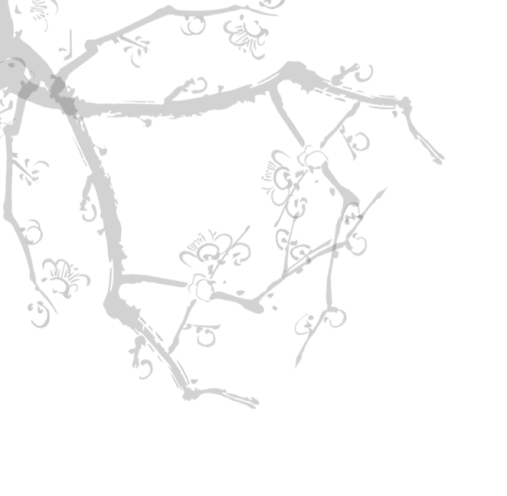 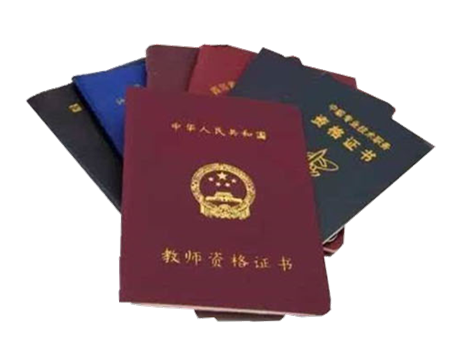 【总则 】
目录
一
二
三
四
五
六
【 基本条件 】
【中小学正高级教师条件 】
【 中小学高级教师条件比对 】
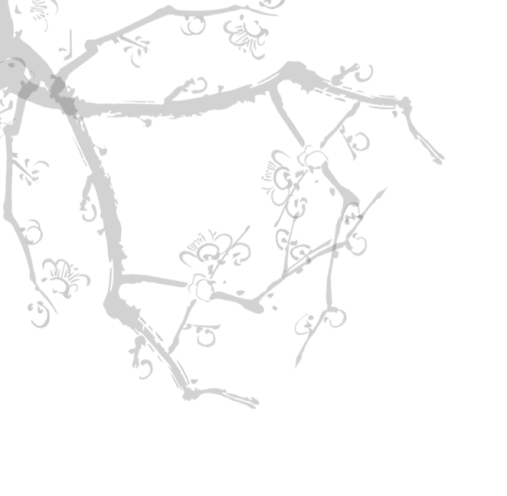 【  中小学一级教师条件比对】
【 附则 】
总则
一、为进一步深化中小学职称制度改革，落实立德树人根本任务，全面提高中小学教师质量，建设一支高素质专业化的中小学教师队伍，制定本条件。
    二、本评审条件为职称评审的基本标准条件，各设区市可在此基础上，制定符合各地实际的评审细化标准条件。
总则
根据国家深化中小学教师职称制度改革要求，广西公办中小学教师职称评审，须在核定的岗位结构比例内进行，不再进行岗位结构比例之外、与岗位聘用相脱离的资格评审。根据人才分类评价要求，对中小学教师开展分类评价，制定县以下乡村教师“定向评价、定向使用”职称评审条件。
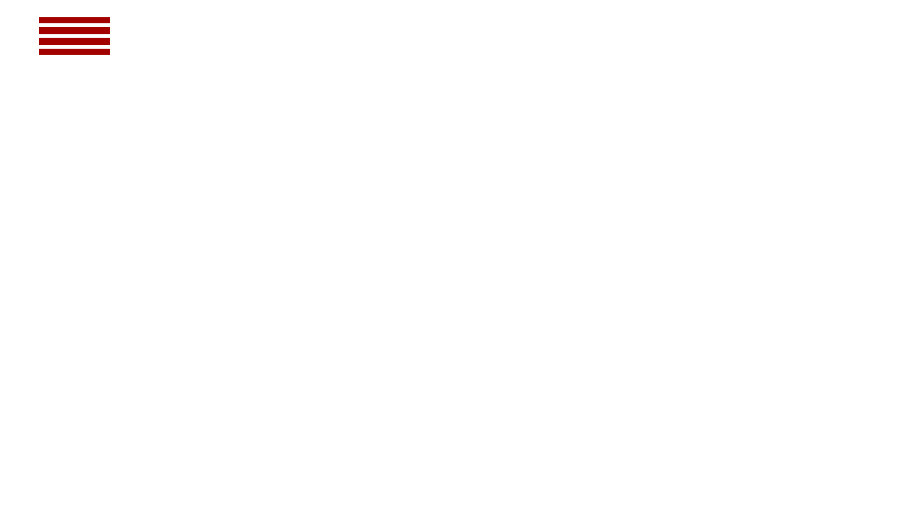 基本条件
第四条  思想政治条件
（一）拥护中国共产党的领导，胸怀祖国，热爱人民，遵守宪法和法律，贯彻落实党和国家的教育方针政策，忠诚于人民的教育事业。遵守《新时代中小学教师职业行为十项准则》《新时代幼儿园教师职业行为十项准则》，具有良好的思想政治素质和职业道德，爱岗敬业，关爱学生，为人师表，教书育人。对存在师德失范行为的教师实行职称评审“一票否决”。
（二）身心健康，能够履行教师岗位职责和义务。
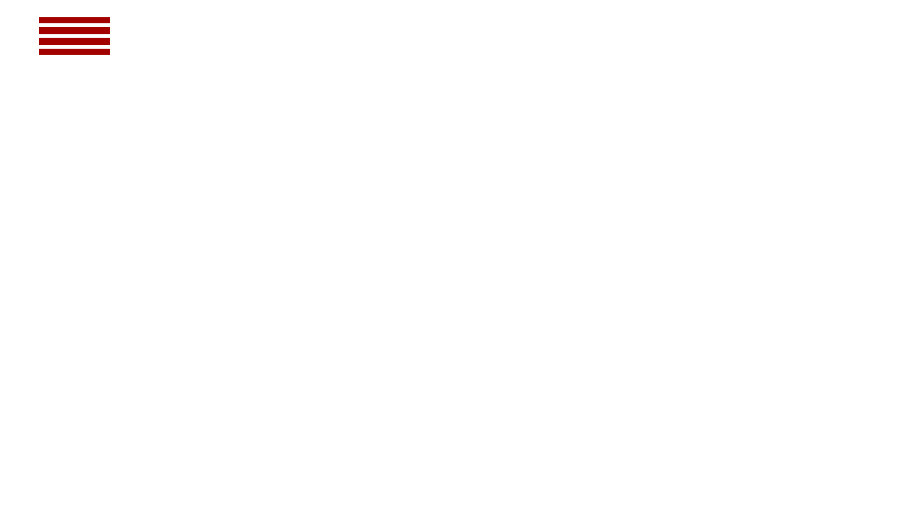 基本条件
第四条  思想政治条件
有下列情形之一的，不得申报：
1. 从申报当年往前推算，5年内有过年度考核“不合格”的，原则上不得申报。
2. 在申报过程中被发现有伪造学历、资历、业绩成果，或剽窃他人成果等弄虚作假行为者，自申报当年起，5年内不得申报。累计两次的，终身不得申报。通过上述手段骗取职称者，撤销其专业技术资格，自撤销之日起，5年内不得申报。
3. 受到违纪违法处分处罚仍在处分处罚影响期内的。
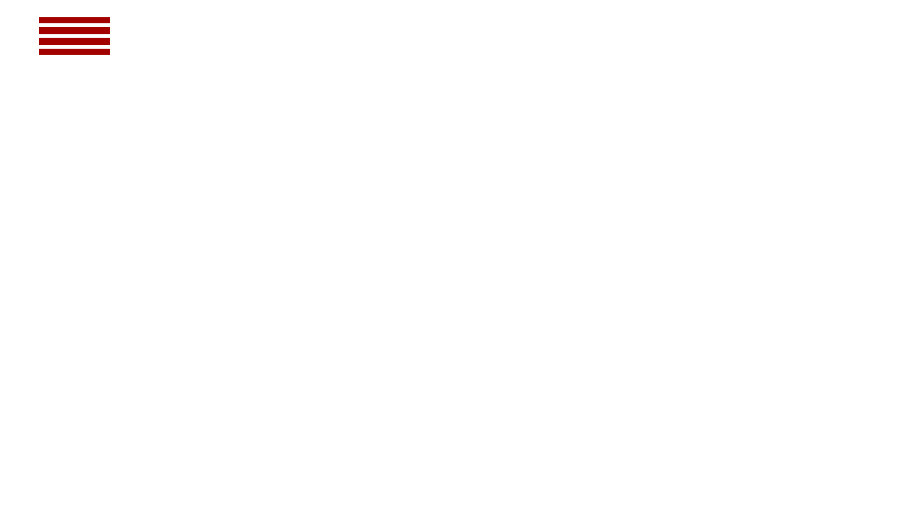 基本条件
第五条  教师资格条件
具备《教师资格条例》规定的教师资格。
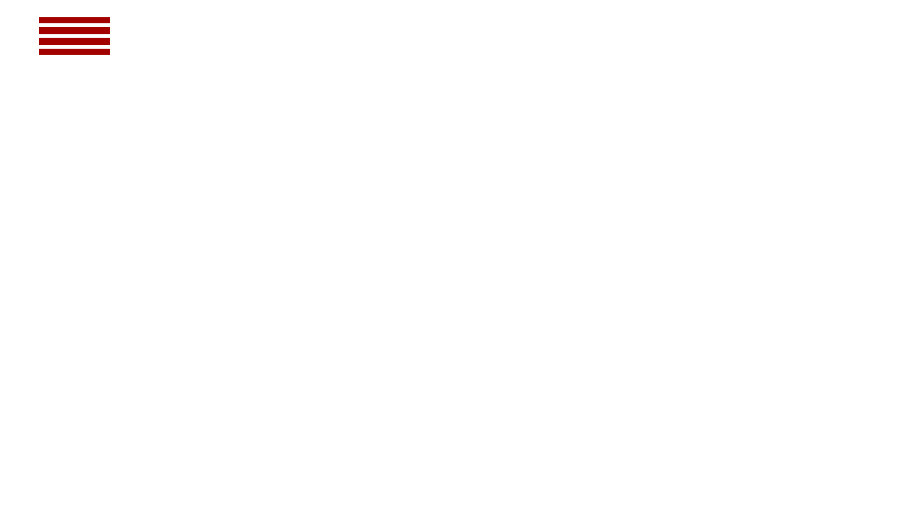 基本条件
第六条   外语和计算机应用能力条件
对外语和计算机应用能力条件不作统一要求，由评委会所在职改办按照自治区职称制度改革有关文件的要求，在年度部署文中予以明确。
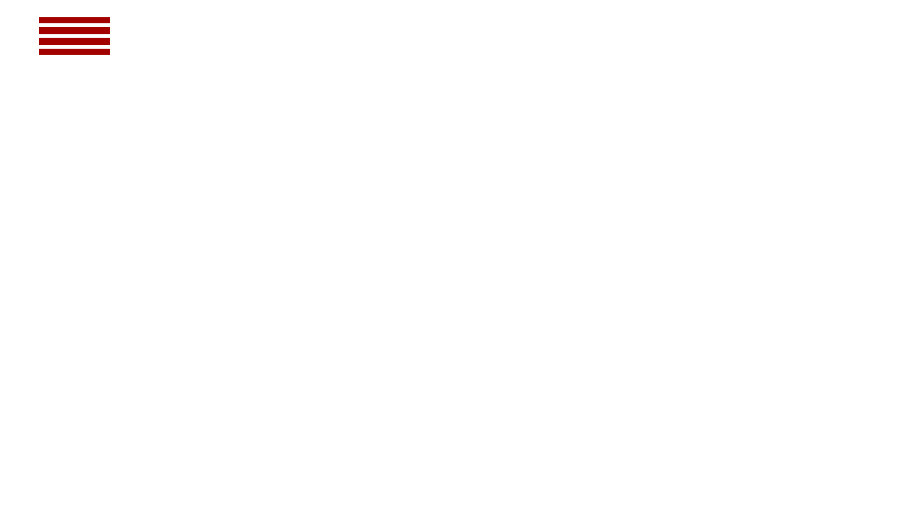 基本条件
第七条   继续教育条件
任现职以来，完成政府人力资源社会保障部门和教育行政主管部门、所在单位规定的继续教育任务。
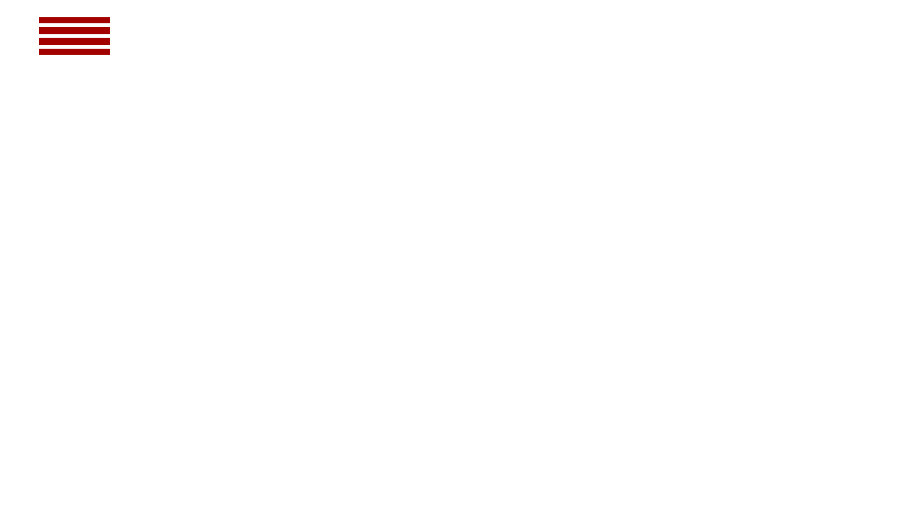 基本条件
第八条    学历（学位）、资历条件
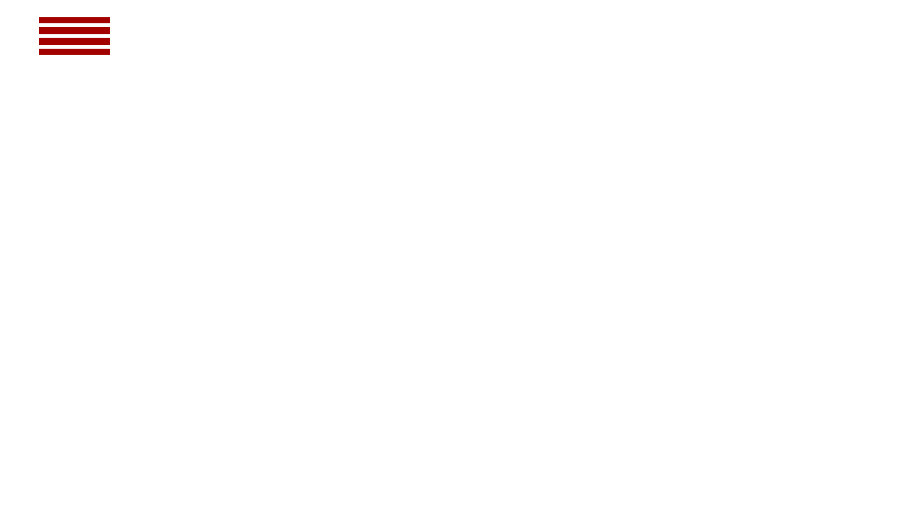 基本条件
第九条   支教条件
从教以来，未满50周岁的中小学教师、教研员晋升中小学正高级教师、中小学高级教师专业技术职务任职资格，除另有规定外，应在乡村学校任教或支教累计时间达到1年以上；或国家扶贫开发工作重点县以外的教师在基础薄弱学校任教或支教累计时间达到1年以上；或担任校级（园）领导，近5年来，平均每学年开展不少于6节（次）“送教下乡”活动。
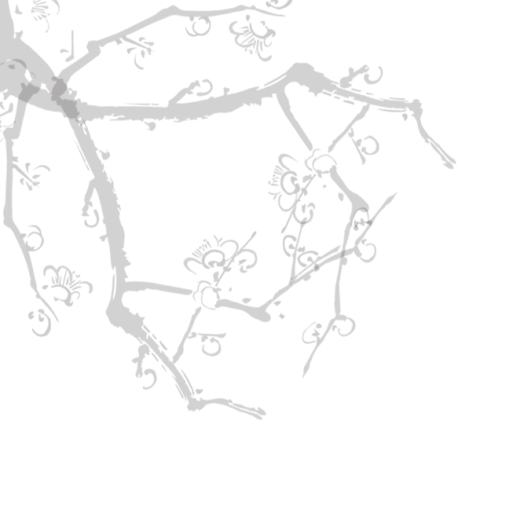 三
中小学正高级教师条件
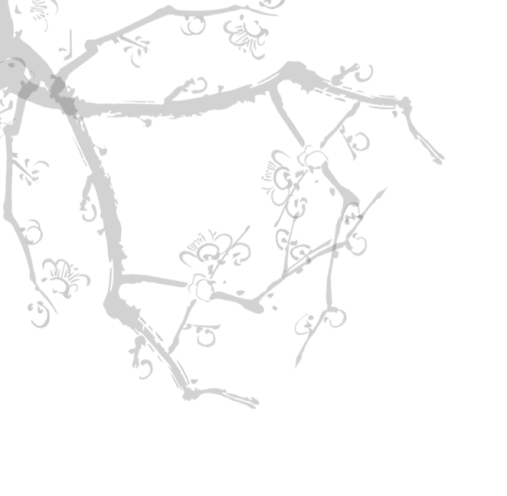 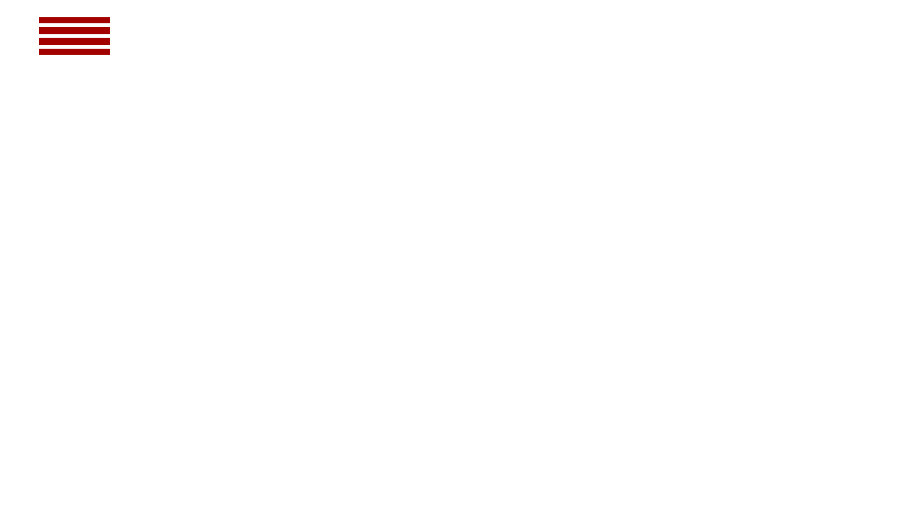 正高级教师条件
专业技术工作经历（能力）条件 （第十一条）
[Speaker Notes: （一）专业技术工作经历（能力）条件 （第九条）]
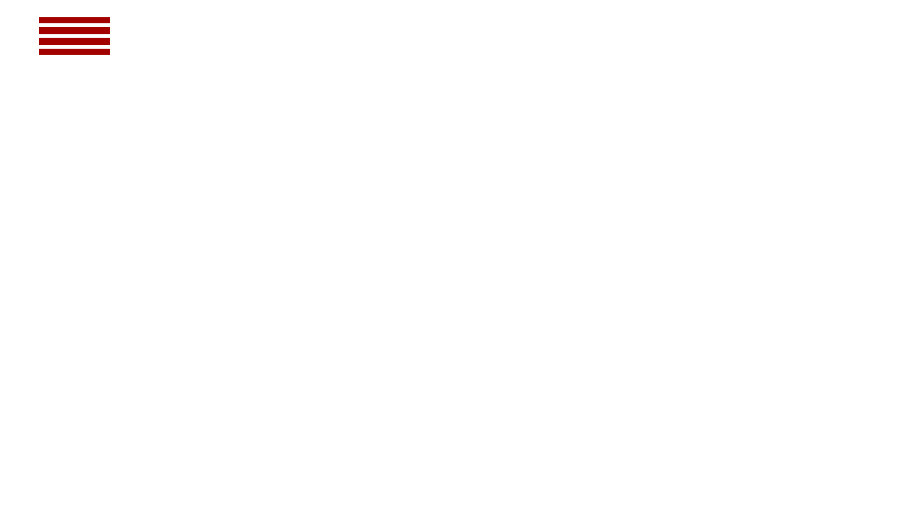 正高级教师条件
专业技术工作经历（能力）条件 （第十一条）
[Speaker Notes: （一）专业技术工作经历（能力）条件 （第九条）]
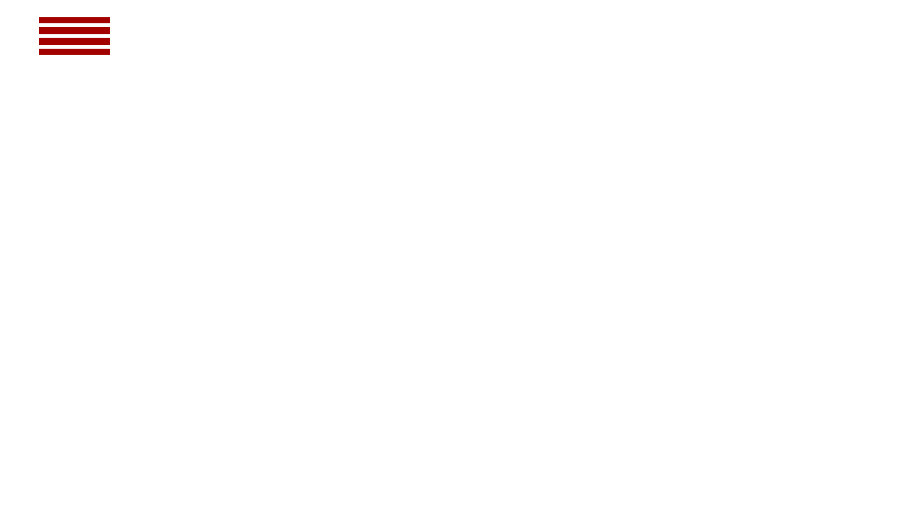 正高级教师条件
专业技术工作经历（能力）条件 （第十一条）
[Speaker Notes: （一）专业技术工作经历（能力）条件 （第九条）]
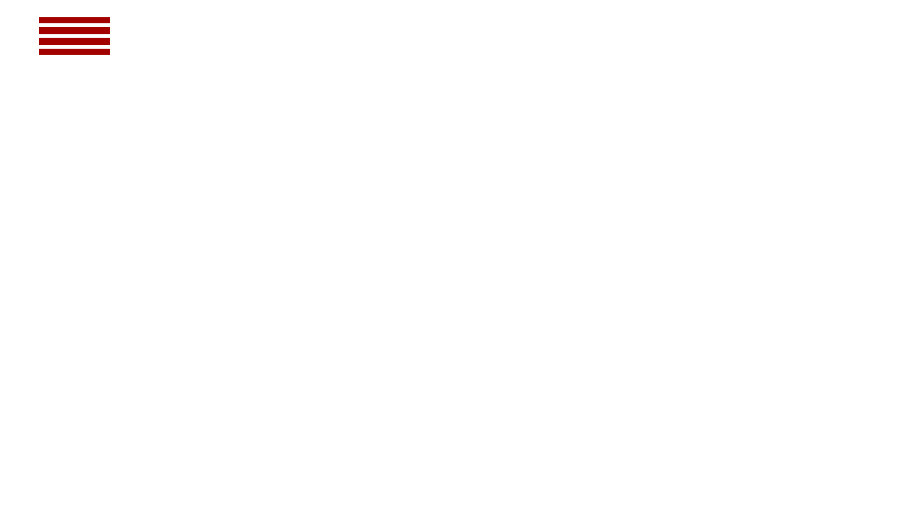 正高级教师条件
业绩成果条件（第十二条）
[Speaker Notes: （一）专业技术工作经历（能力）条件 （第九条）]
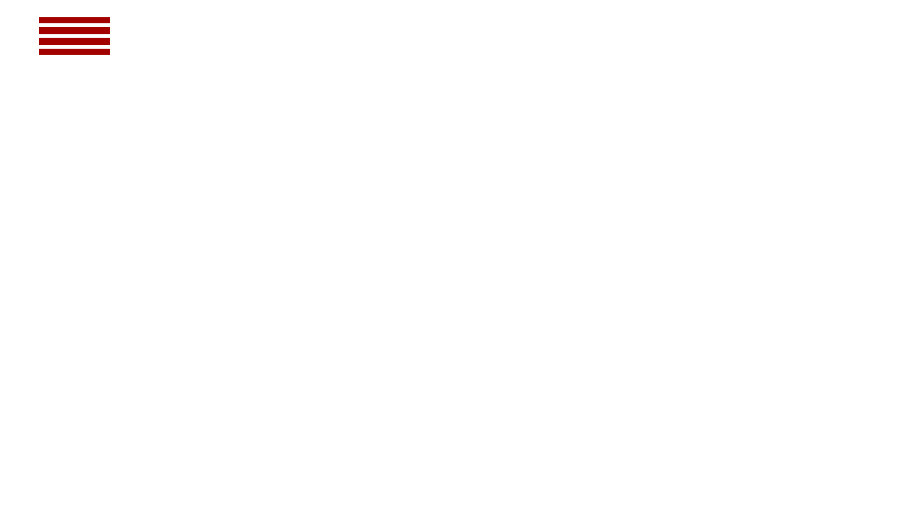 正高级教师条件
业绩成果条件（第十二条）
[Speaker Notes: （一）专业技术工作经历（能力）条件 （第九条）]
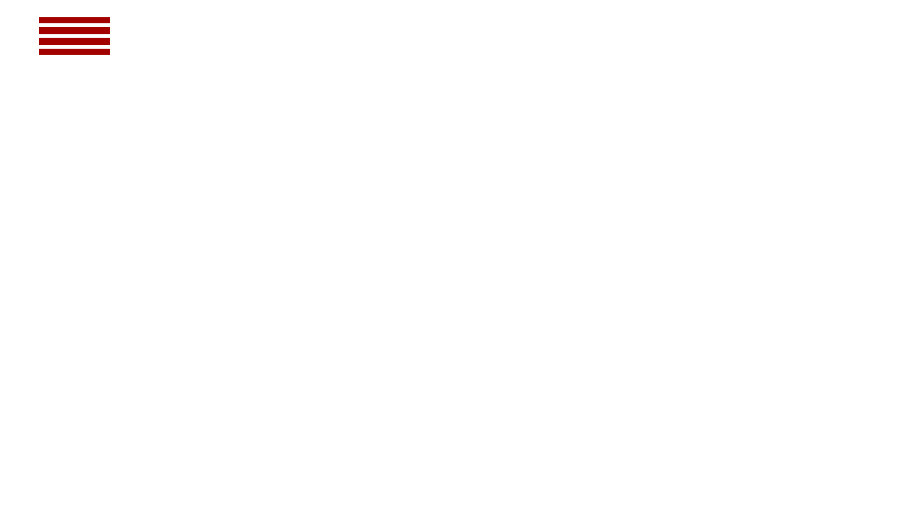 正高级教师条件
论文、著作条件（第十三条）
[Speaker Notes: （一）专业技术工作经历（能力）条件 （第九条）]
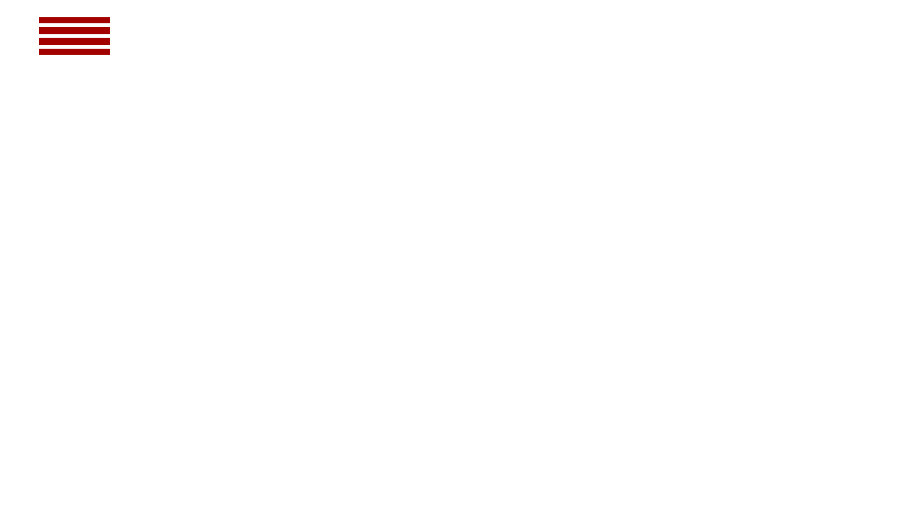 正高级教师条件
破格条件（第十四条）
[Speaker Notes: （一）专业技术工作经历（能力）条件 （第九条）]
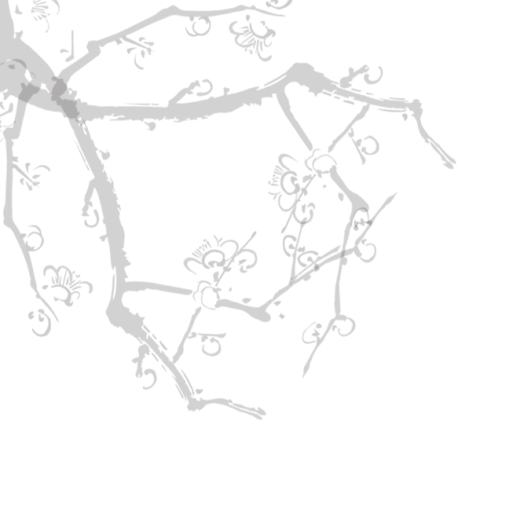 四
中小学高级教师与
中小学高级教师（乡村学校）对比
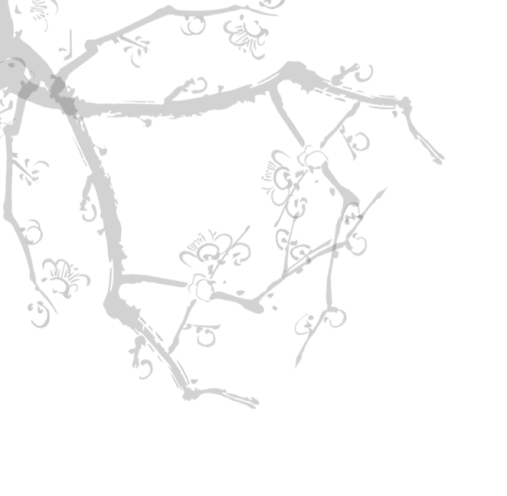 适用范围
1
2
中小学高级教师
中小学高级教师（乡村学校）
本评审条件适用于城市中小学（含九年一贯制学校）、幼儿园、特殊教育学校（含残疾儿童康复机构）、工读学校，各级教育科研机构、校外教育机构、电化教育机构（现代教育技术机构）中在职在岗教师。
   城市中小学教师（教研员）流动到乡村学校工作的，其已取得的专业技术（职务任职）资格仍然有效，重新竞聘相关岗位不需要经过评委会评审。
本评审条件适用于在乡村学校工作的在职在岗教师（教研员）。
乡村教师统一按本评审条件进行评审，通过评审的可按程序在乡村学校聘用。乡村教师经批准流动到城市教育教学单位工作的，其已取得的专业技术（职务任职）资格仍然有效，重新竞聘相关岗位不需经过评委会评审，如参加流入地学校岗位竞聘的，应按流入学校岗位聘用有关标准重新竞聘。
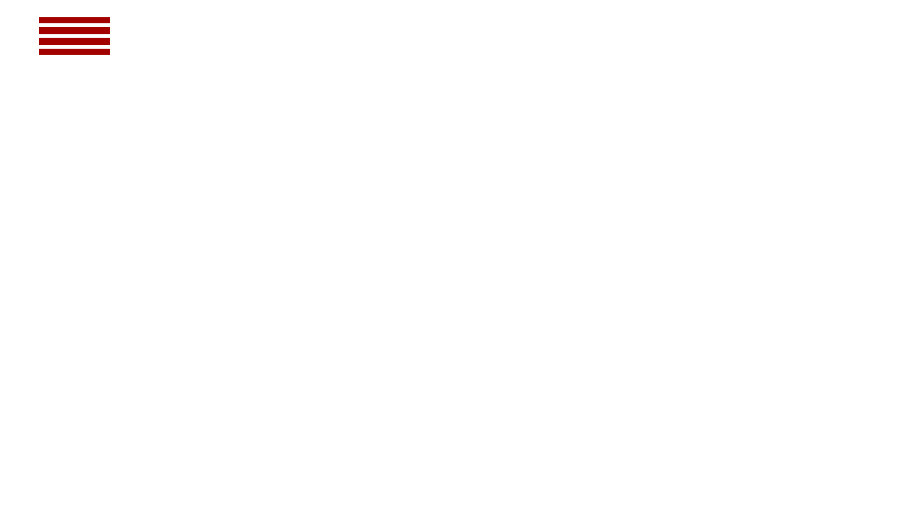 高级教师条件对比
[Speaker Notes: （一）专业技术工作经历（能力）条件 （第九条）]
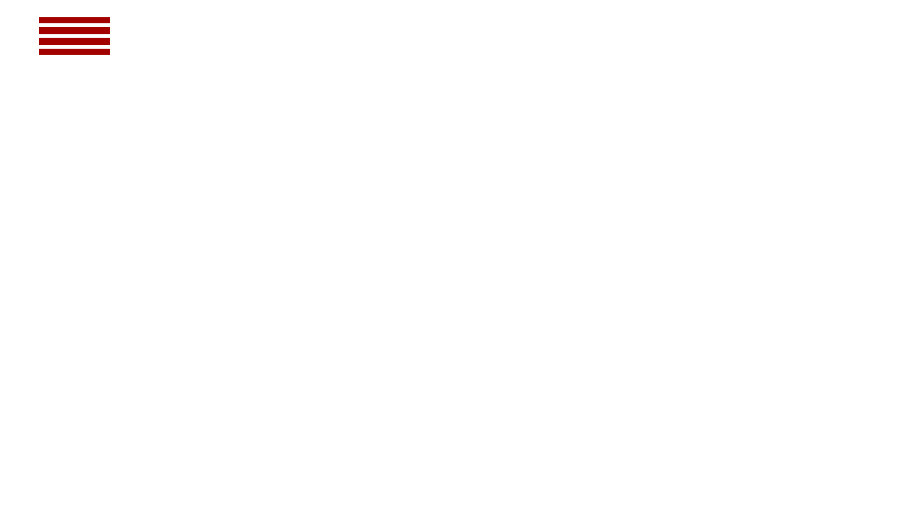 高级教师条件对比
[Speaker Notes: （一）专业技术工作经历（能力）条件 （第九条）]
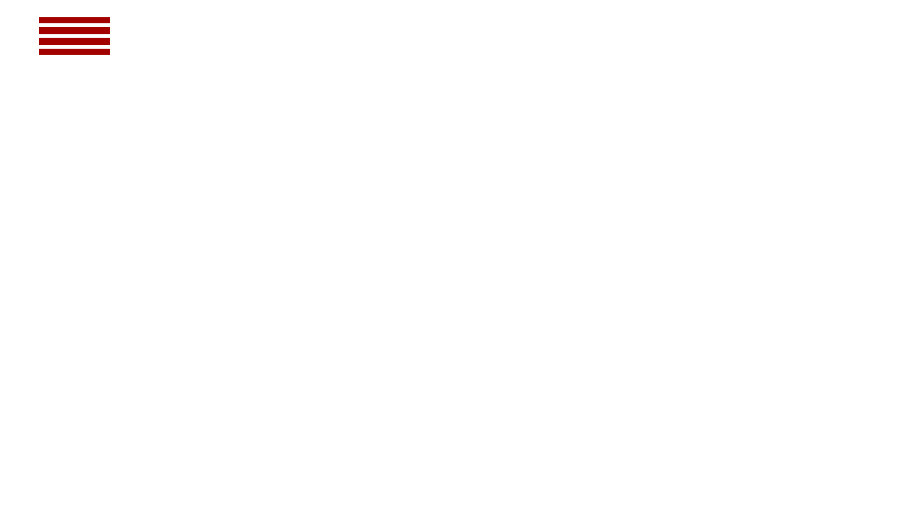 高级教师条件对比
[Speaker Notes: （一）专业技术工作经历（能力）条件 （第九条）]
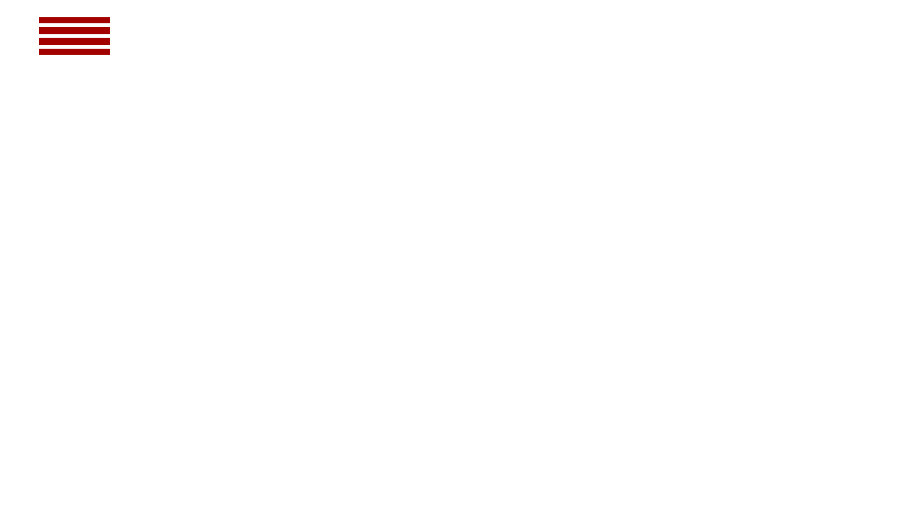 高级教师条件对比
[Speaker Notes: （一）专业技术工作经历（能力）条件 （第九条）]
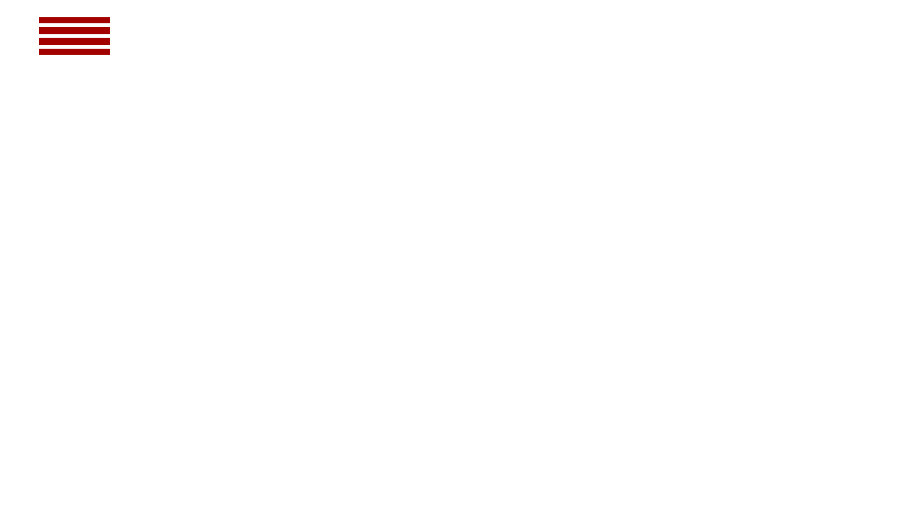 高级教师条件对比
[Speaker Notes: （一）专业技术工作经历（能力）条件 （第九条）]
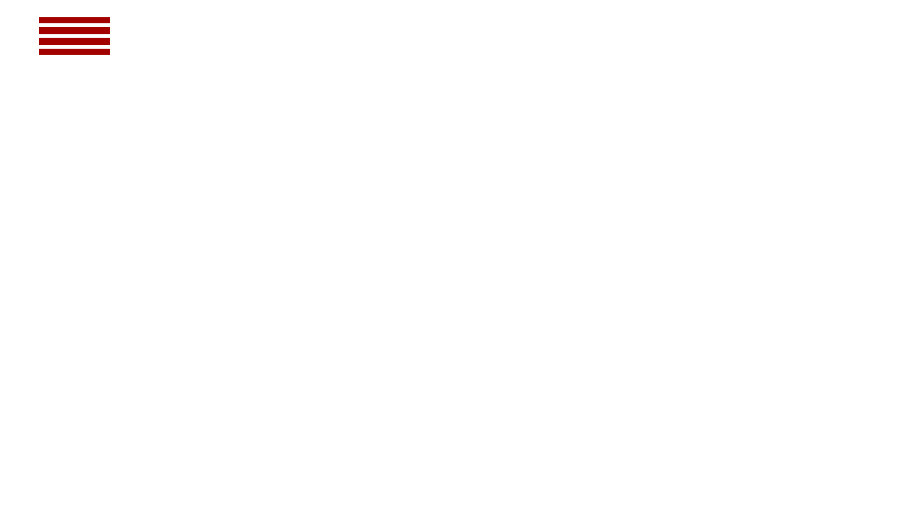 高级教师条件对比
[Speaker Notes: （一）专业技术工作经历（能力）条件 （第九条）]
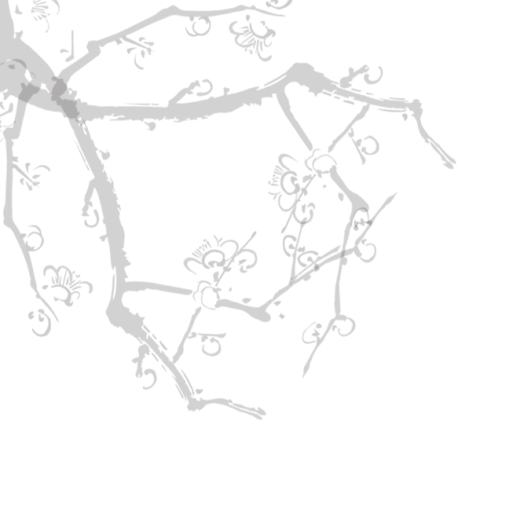 五
中小学一级教师与
中小学一级教师（乡村学校）对比
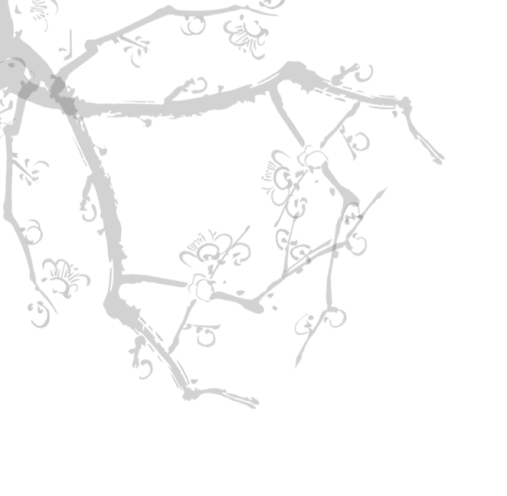 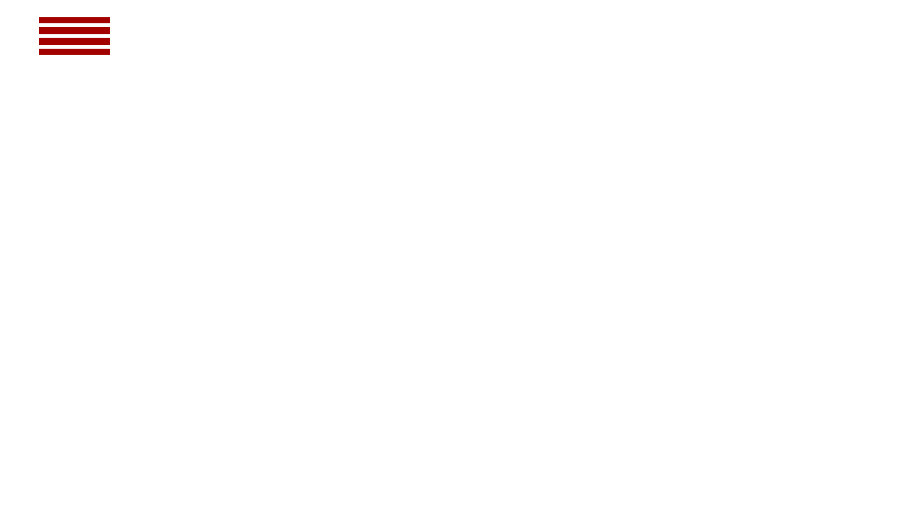 一级教师条件对比
[Speaker Notes: （一）专业技术工作经历（能力）条件 （第九条）]
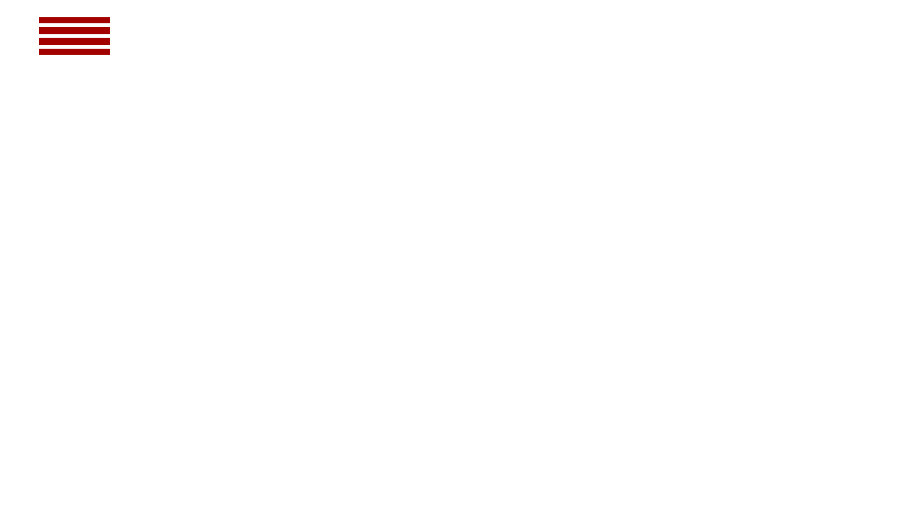 一级教师条件对比
[Speaker Notes: （一）专业技术工作经历（能力）条件 （第九条）]
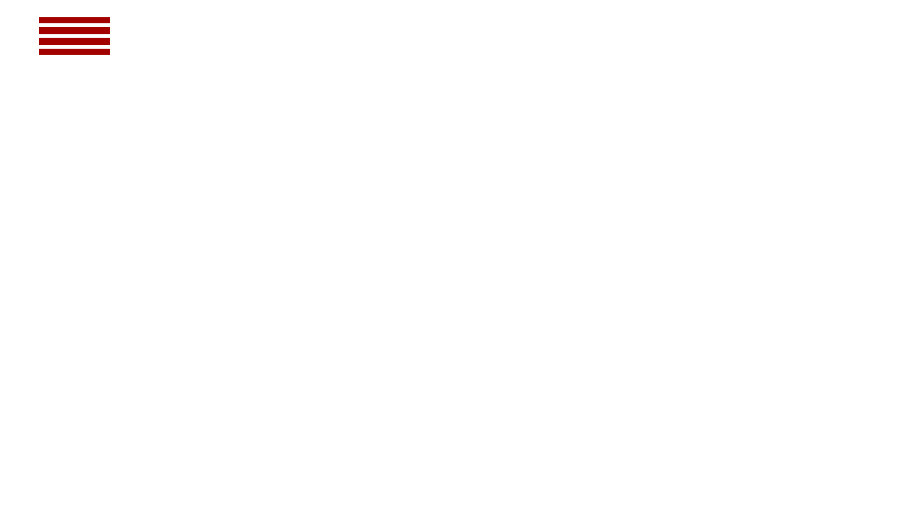 一级教师条件对比
[Speaker Notes: （一）专业技术工作经历（能力）条件 （第九条）]
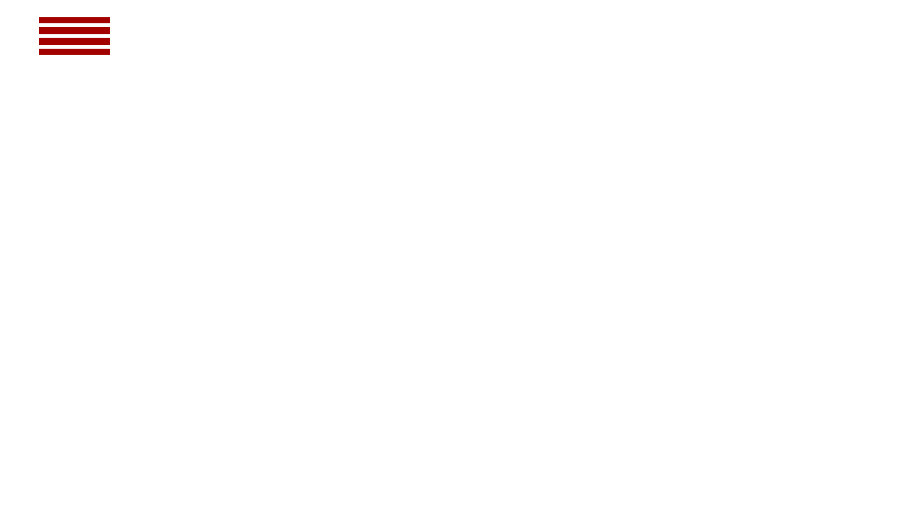 一级教师条件对比
[Speaker Notes: （一）专业技术工作经历（能力）条件 （第九条）]
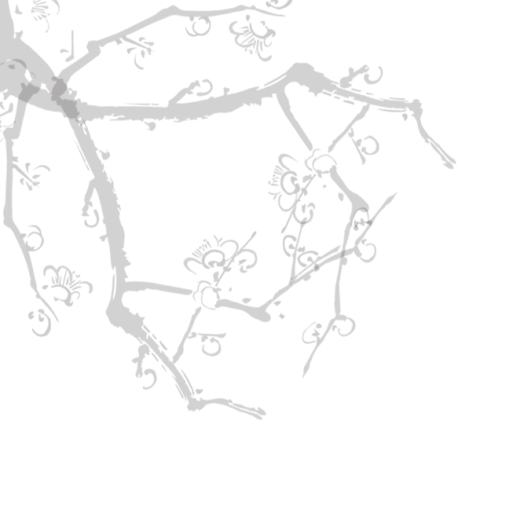 六
附则
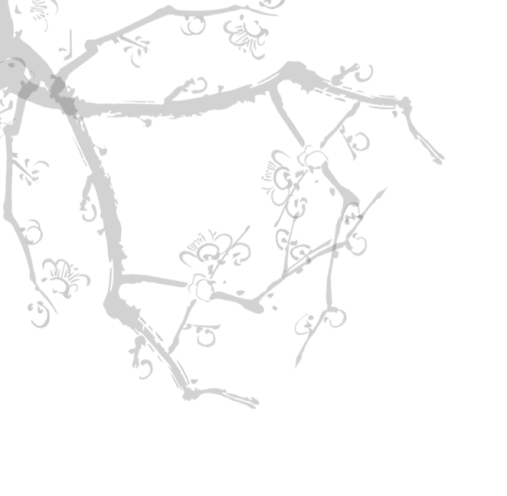 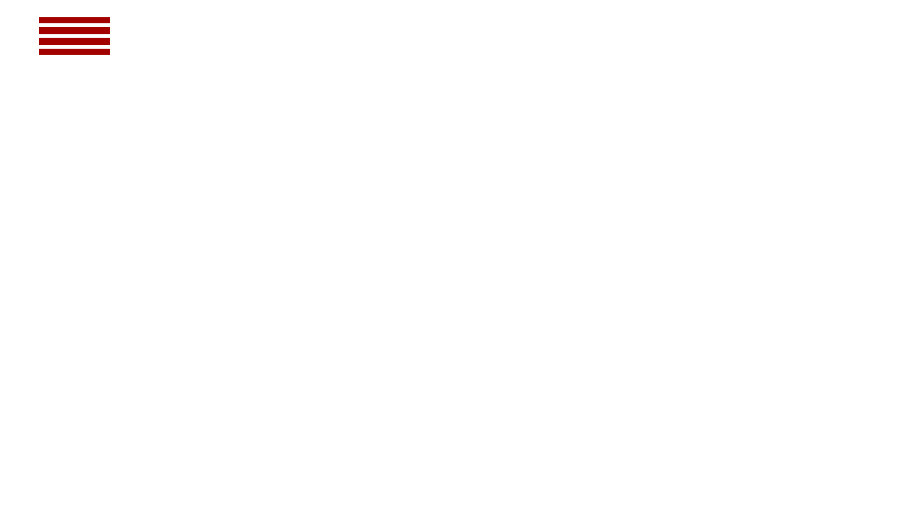 附  则
第三十七条   本条件若干问题的特定解释
一、本评审条件中所规定的基本条件、学历（学位）资历、继续教育、工作经历、业绩成果、论文（著作）要求必须同时具备。
二、中小学正高级教师评审采取说课答辩和专家评审相结合的方式。鼓励并支持各设区市中小学高级教师职称评审在坚持同行评价的基础上，倡导讲课、说课、面试答辩录像等多种评价方式，提高评价的针对性和精准性。
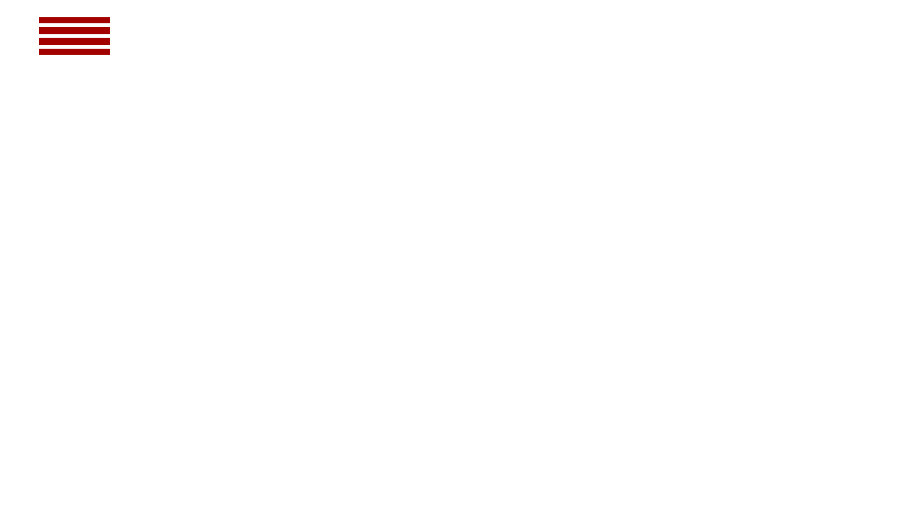 附  则
第三十七条   本条件若干问题的特定解释
三、本条件中，城市学校是指驻地在县城及以上的学校。乡村学校是指驻地在乡、镇（不含县城所在地）及以下的学校。乡村教师是指县以下（不含县城所在地）乡镇和村庄学校现在职在编在岗教师（含聘用教师控制数）。
四、学历（学位）是指国家承认的国民教育序列的学历。取得国（境）外学历（学位）的，须提供国家有关部门的认证材料。
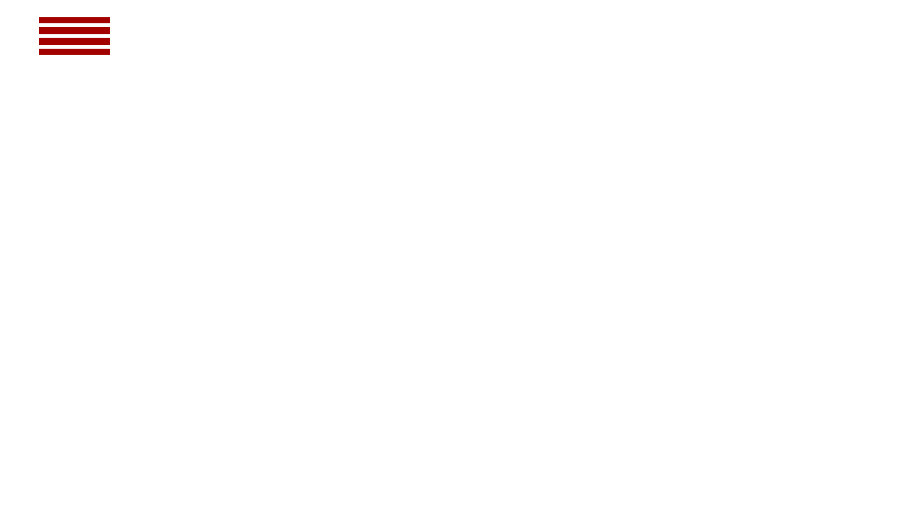 附  则
第三十七条   本条件若干问题的特定解释
五、校级领导包括中小学校（幼儿园）的正、副校长（园长），正、副书记。中层管理人员是指经教育行政主管部门备案的学校内设管理机构的人员。教研员是指在乡镇中心校和县级以上教研机构、电化教育机构等专门从事中小学教育教学研究和组织管理的人员。
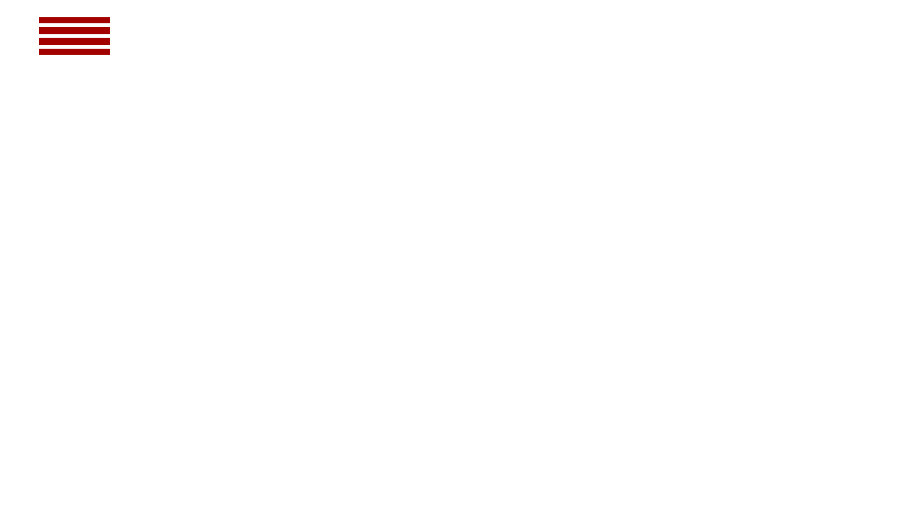 附  则
第三十七条   本条件若干问题的特定解释
六、担任过班主任工作的确认方法：
（一）校级领导、中层管理人员、团委书记、少先队辅导员、年级组长、党务工作人员等可按班主任工作计算年限。
（二）中小学教师原则上须要有担任班主任工作经历。特殊学科教师因学校工作安排不能担任班主任的，由学校根据实际核批，报设区市教育行政部门或主管部门职改办备案。
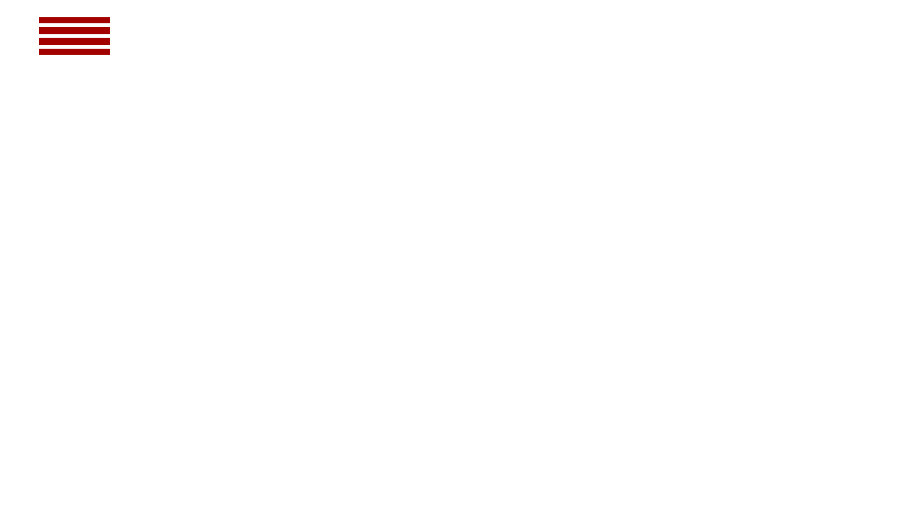 附  则
第三十七条   本条件若干问题的特定解释
七、循环教学是指完成本学科本学段（学段指：幼儿园、小学、初中、高中）完整的教学任务，其中，小学一至三年级可算为一个循环，四至六年级可算为一个循环。毕业班是指幼儿园大班、小学六年级、初中三年级、高中三年级。教研员、教学点教师、特殊教育教师，或因学科特点等客观原因无法安排循环教学的学科，教学循环不做硬性要求。
八、基础薄弱学校是指国家扶贫开发工作重点县所属学校。
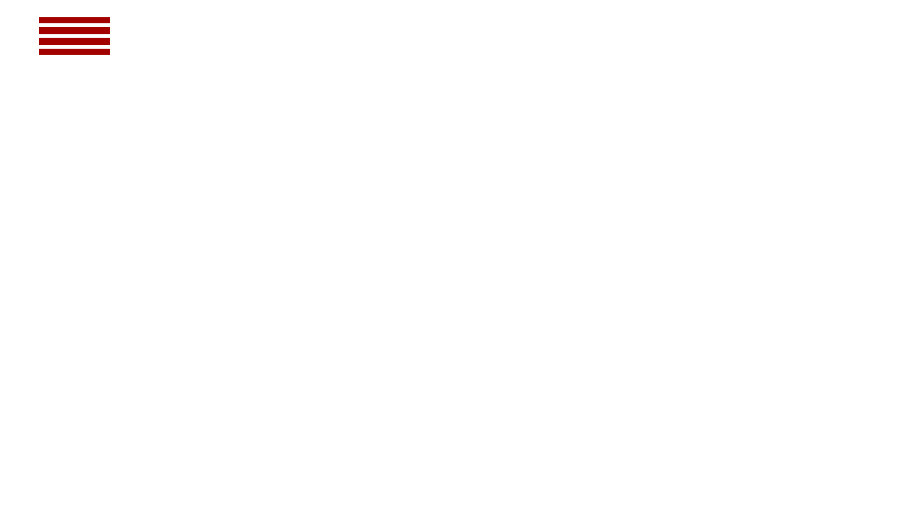 附  则
第三十七条   本条件若干问题的特定解释
九、送教下乡是指到乡村学校或基础薄弱学校开展授课、讲座、指导教学等教育教学活动。
十、教学能力考核是指由各中小学校以及各级教育行政主管部门组织的，以教师日常教育教学能力为核心的综合评价管理体系。教学能力考核指标体系由各中小学校、各级教育行政主管部门确定。
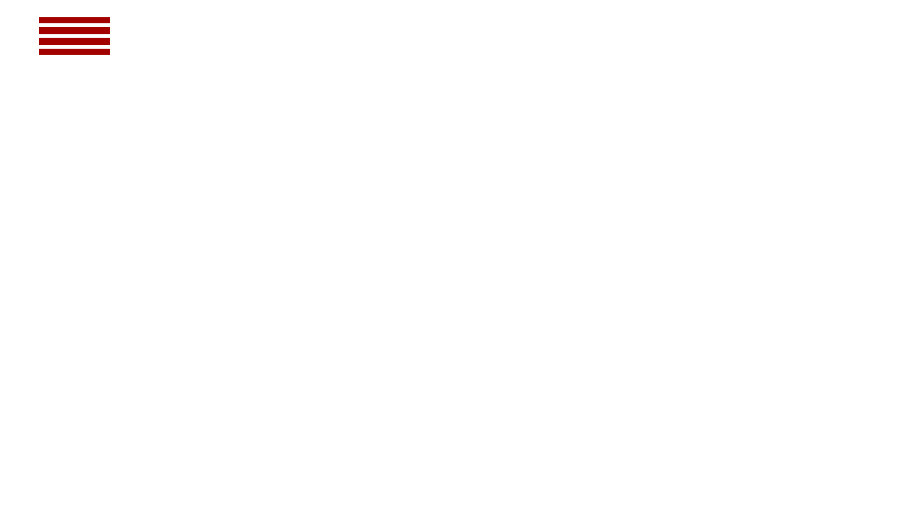 附  则
第三十七条   本条件若干问题的特定解释
十一、周课时是指每周平均课时。课时数以国家教育部制定的课程计划为准，列入教学计划的活动课应计算为课时。担任扶贫驻村“第一书记”、扶贫工作队员等重大任务，或休产假（在规定时限内），或因公致伤休假一年之内，执行任务（休假）时间计入从事专业技术工作时间。
十二、公开课是指由学校或上级教育教研机构组织的，本学科组教师、教育教学管理相关人员参加的优质课、研究课、示范课、观摩课、保教活动等。
十三、市级是指设区市。县级是指市辖区、县、县级市。
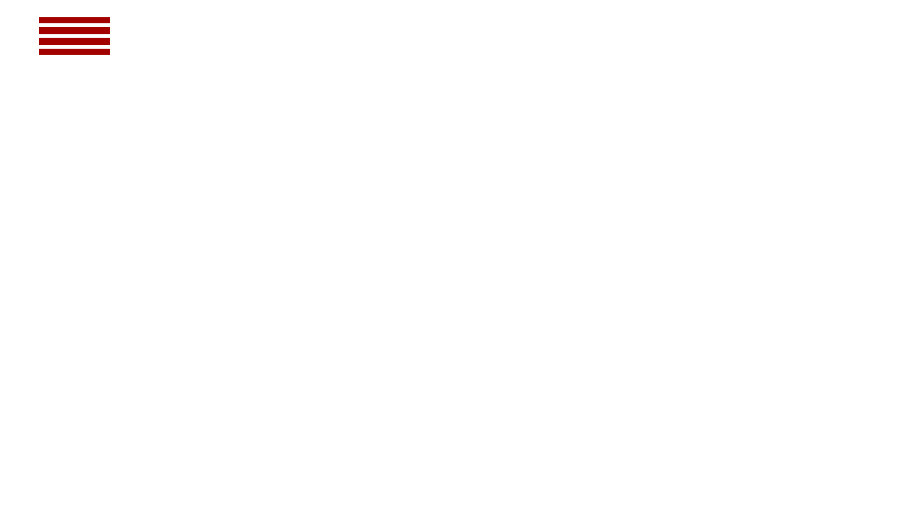 附  则
第三十七条   本条件若干问题的特定解释
十四、各级政府奖励说明：
（一）国家级政府奖励是指国务院奖励。国家教育行政部门颁发的与中小学（幼儿园）教育教学教研相关的奖励视同国家级奖励。
（二）自治区级政府奖励是指自治区党委、自治区人民政府、国家相关部委颁发的奖励。自治区教育行政部门颁发的与中小学（幼儿园）教育教学教研相关的奖励可视同自治区级奖励。
（三）市厅级政府奖励是指省级各部、委、办、厅、局，设区市党委、市人民政府颁发的奖励。设区市教育行政部门颁发的与中小学（幼儿园）教育教学教研相关的奖励可视同市厅级奖励。
（四）县级政府奖励是指县委、县政府及市局奖励。县级教育行政部门颁发的与中小学（幼儿园）教育教学教研相关的奖励可视同县级奖励。以上奖励均以获奖证书或奖励文件为准。各类表彰奖励以党委、政府部门组织的为准。
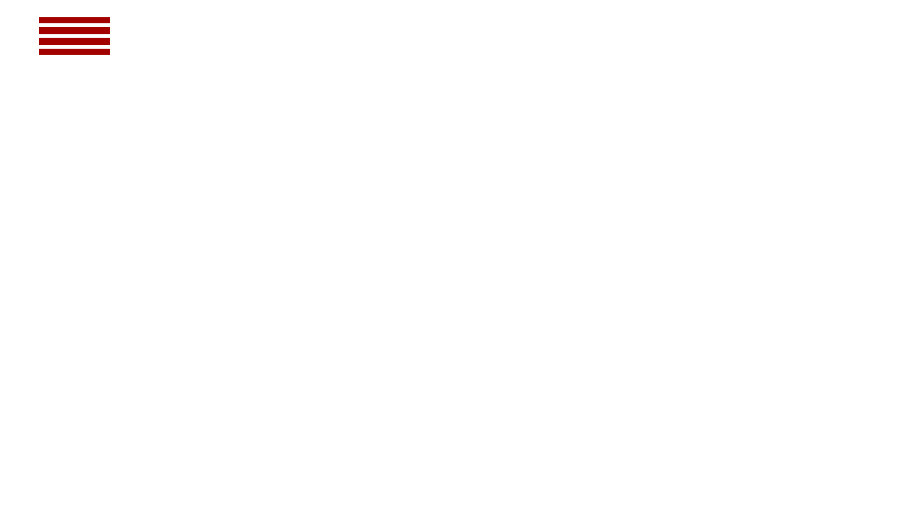 附  则
第三十七条   本条件若干问题的特定解释
十五、教育教学科研课题是指教育行政部门或教研部门组织立项的科研课题，或其它行政部门组织立项的与教育教学有关的科研课题。课题应有结题证明材料。
十六、教育教学著作或教材是指取得ISBN（国内、国际标准书号）并公开出版发行的本专业学术专著或教材。凡文章汇编、资料手册、一般编译著作、作品集、普通教材、练习册、普通工具书不能视为学术专著。所有著作的清样稿或出版证明等不能作为已公开出版发行的依据。
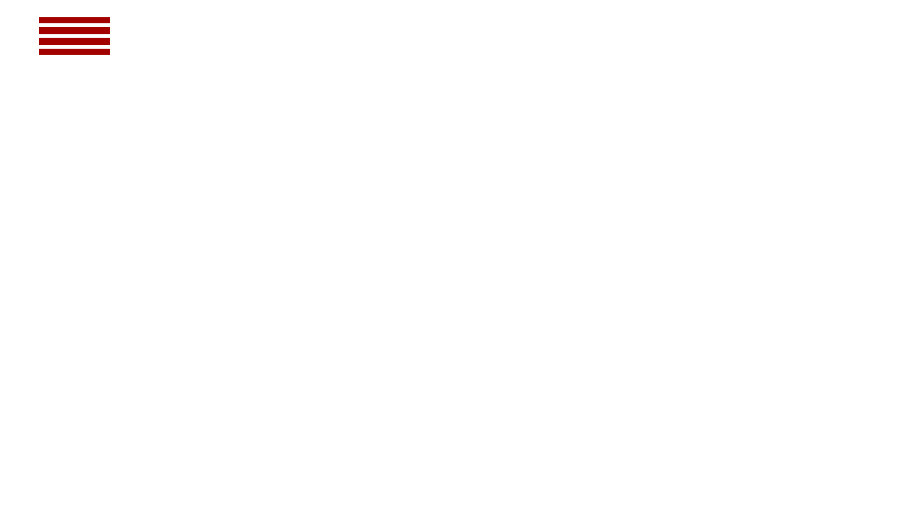 附  则
第三十七条   本条件若干问题的特定解释
十七、论文是指以独著或第一作者在具有CN刊号（国内统一连续出版物号）、ISSN刊号（国际标准连续出版物号）的专业期刊上公开发表本专业研究性学术文章（专辑、论文集上收集的论文不在此列）。
十八、最后学历的专业与申报学科不相符时，至少应该在学科岗位任教一年以上。

十九、本条件中凡冠有“以上”者，均含本级。
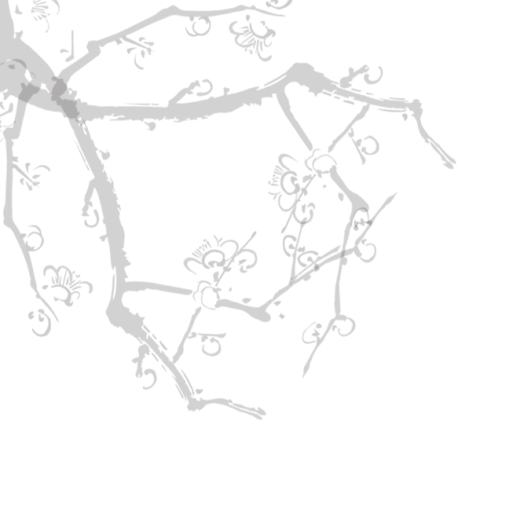 大
家
谢
谢
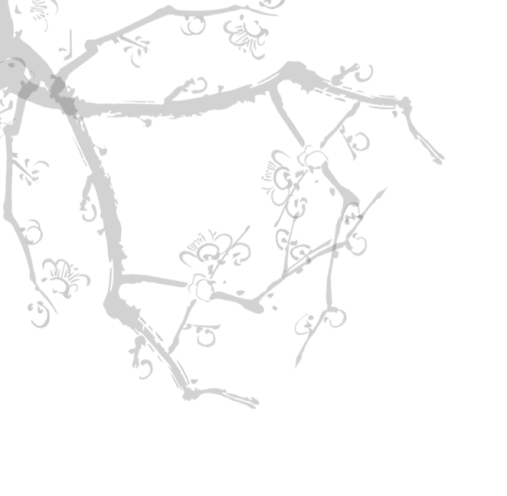